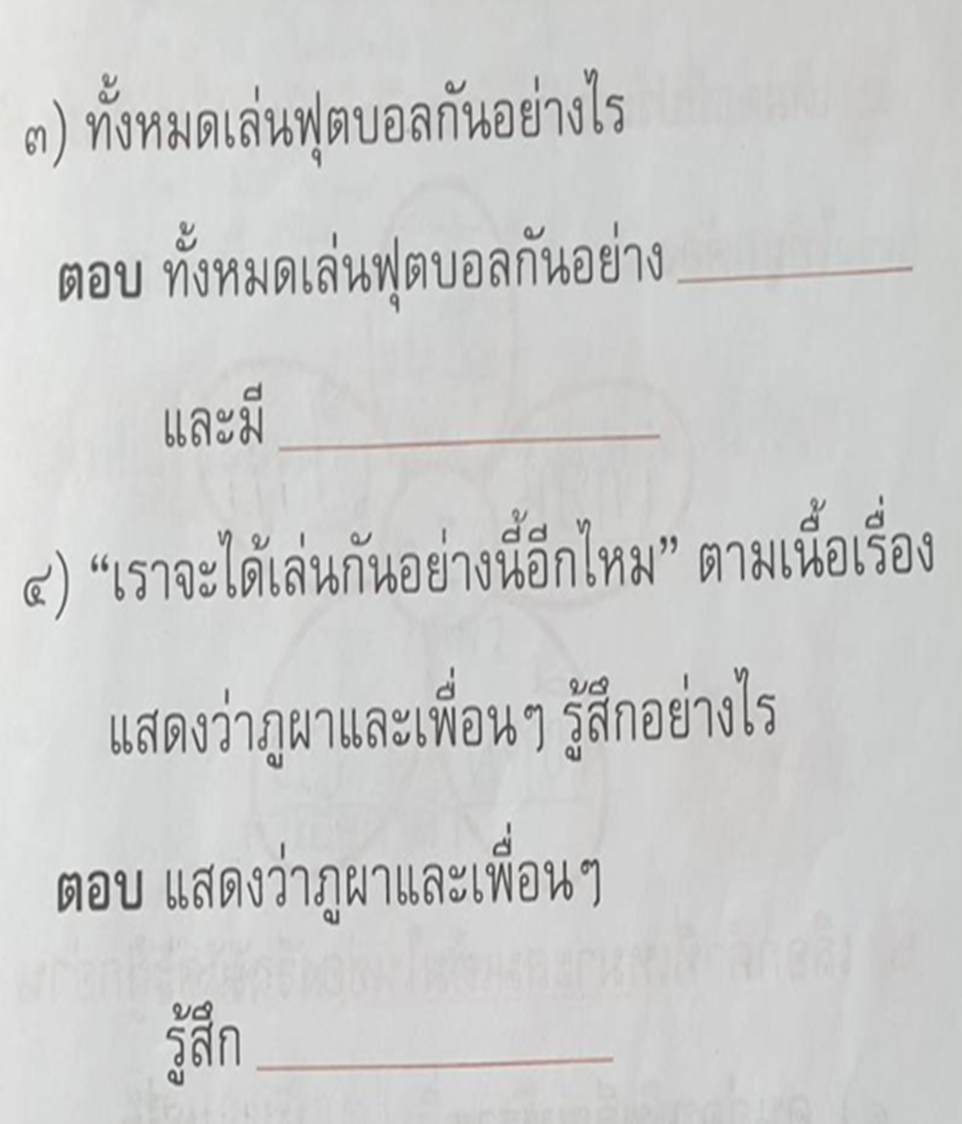 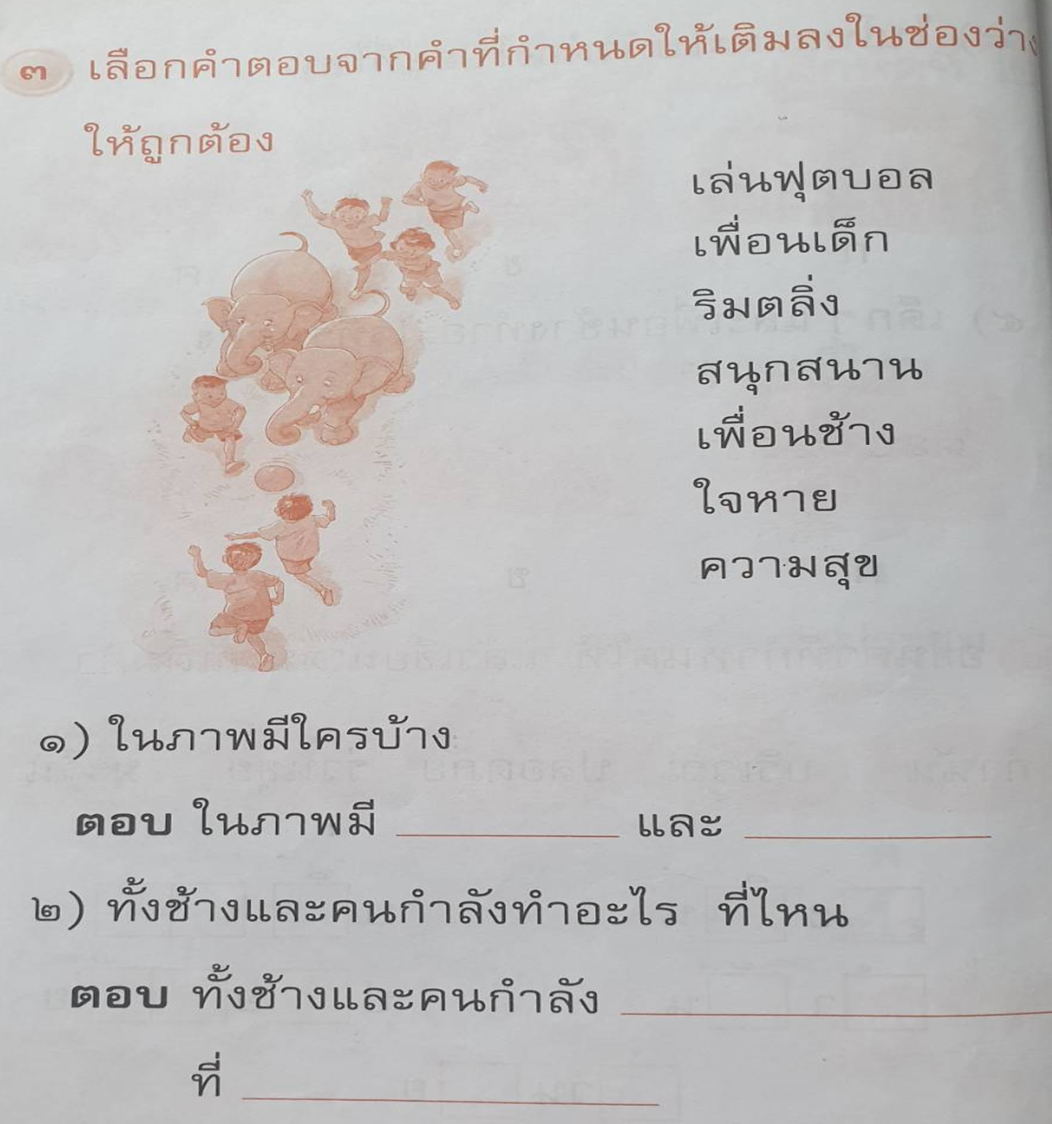 สนุกสนาน
ความสุข
เพื่อนเด็ก
เพื่อนช้าง
เล่นฟุตบอล
ใจหาย
ริมตลิ่ง
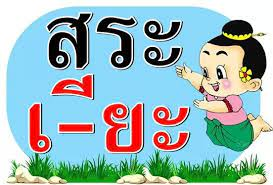 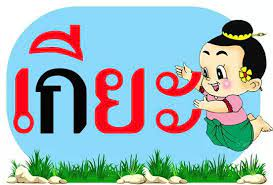 ก      พ       ผ
เกี๊ยะ
พยัญชนะ    สระ   วรรณยุกต์        สะกดว่า          อ่านว่า
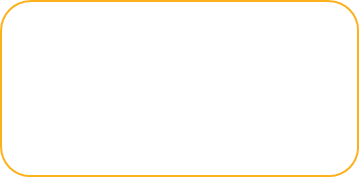 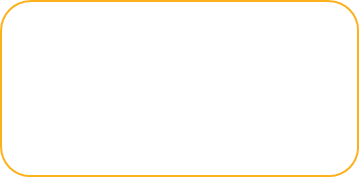 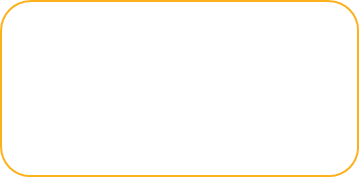 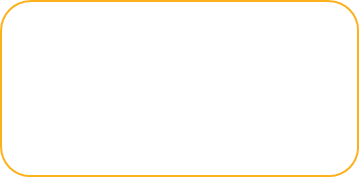 เผียะ
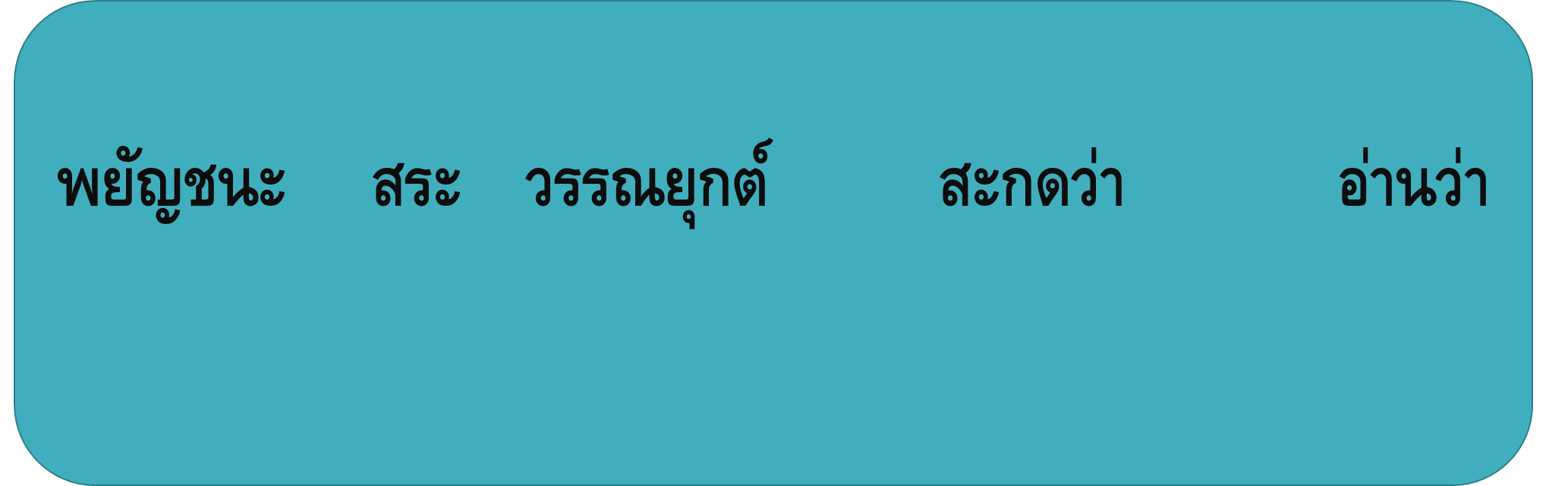 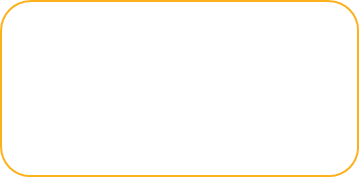 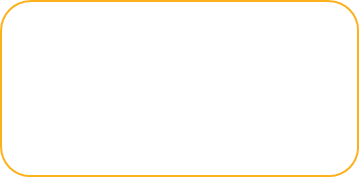 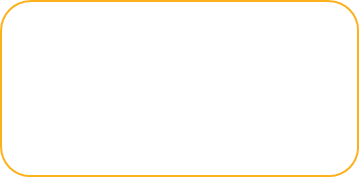 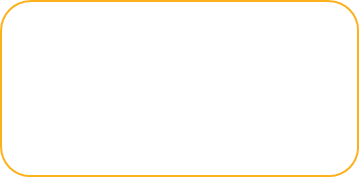 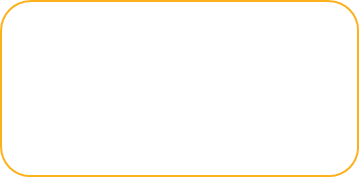 เปรี๊ยะ
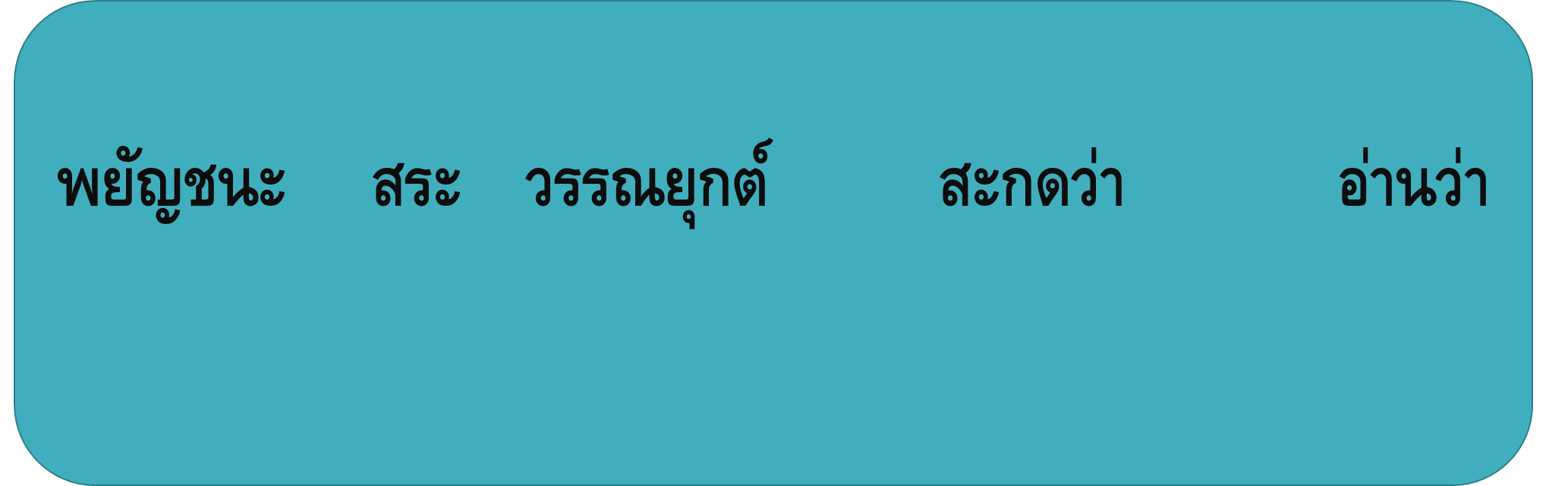 https://www.youtube.com/watch?v=w3apFr6kVVc
เตียง
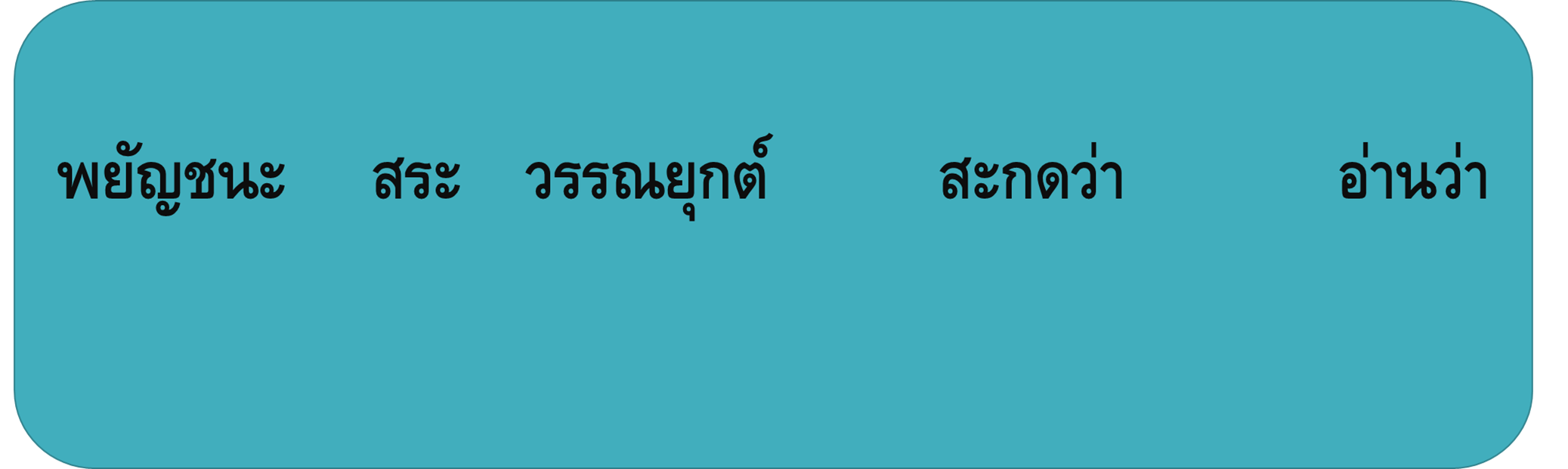 เสียม
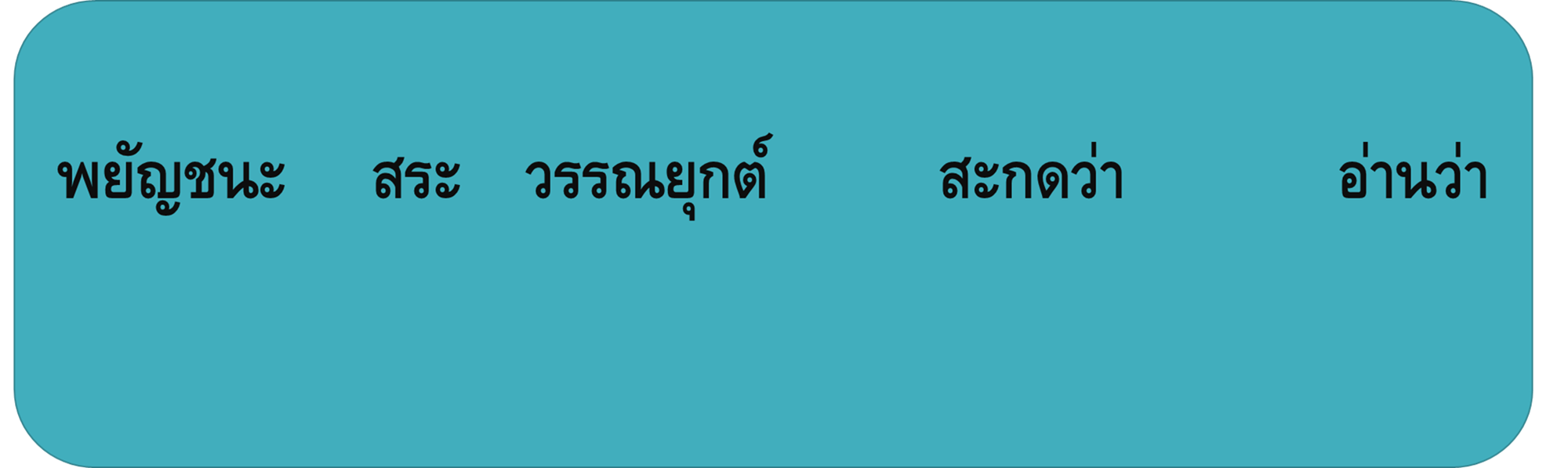 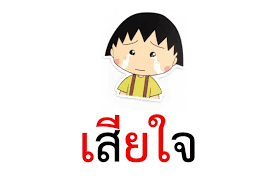 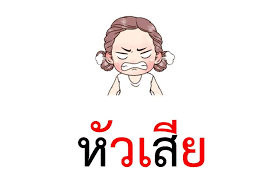 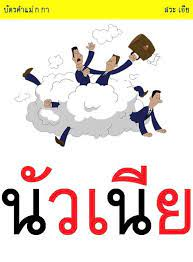 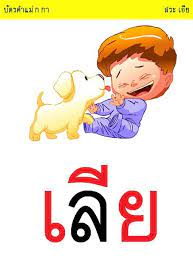 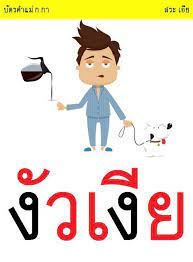 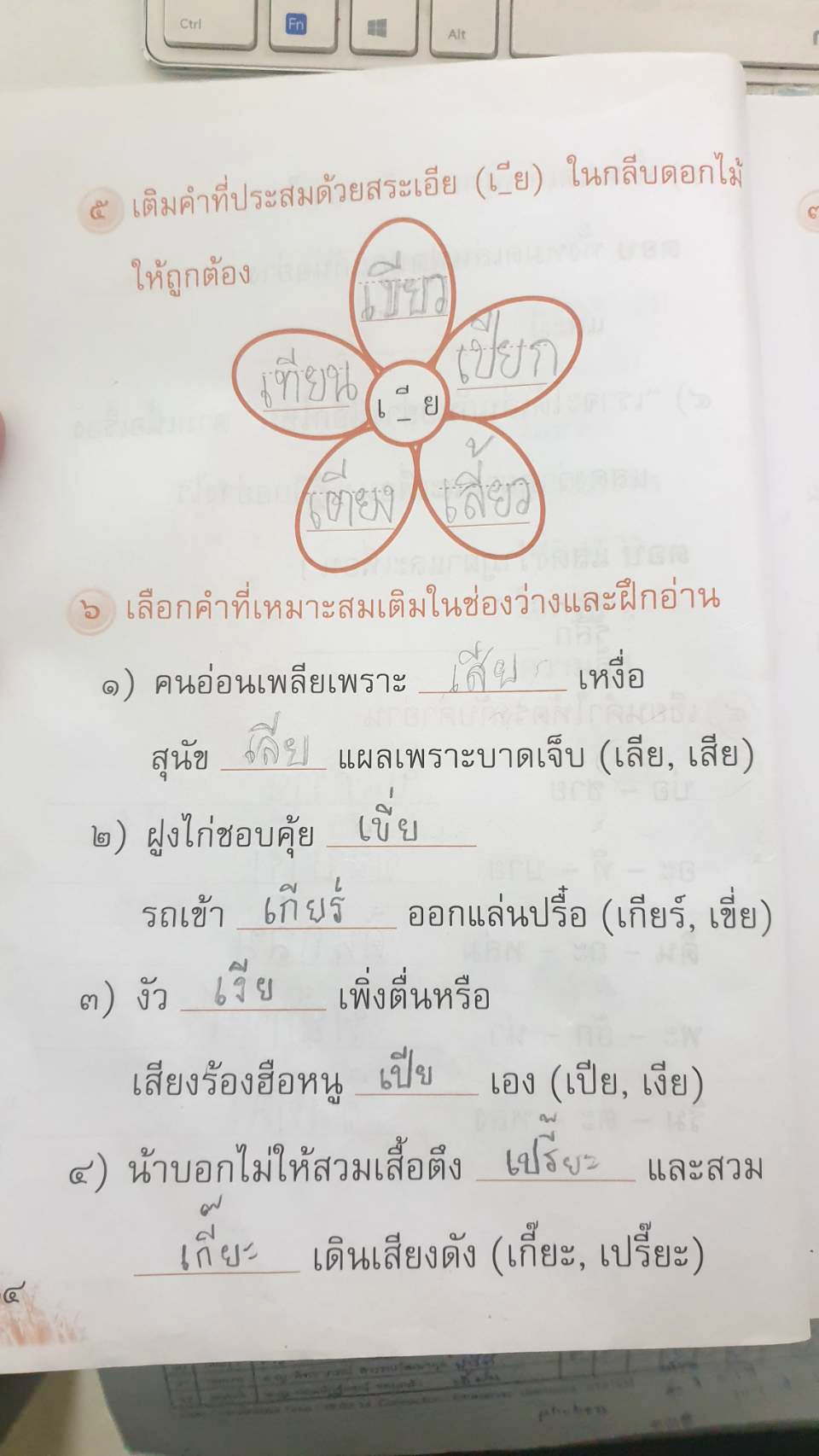 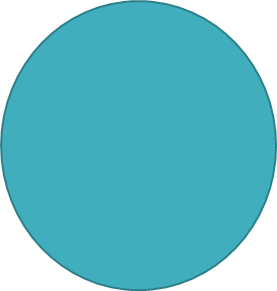 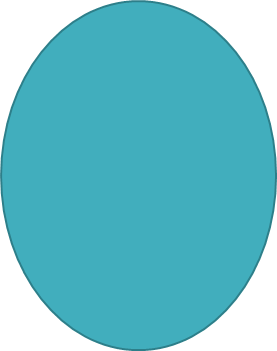 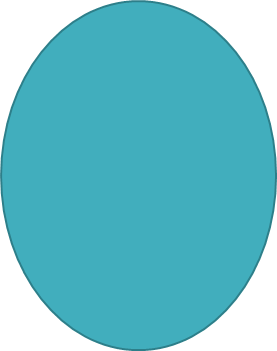 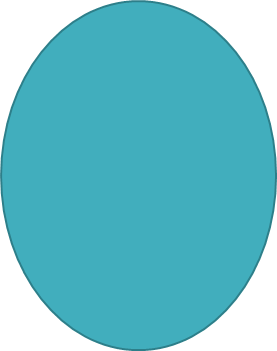 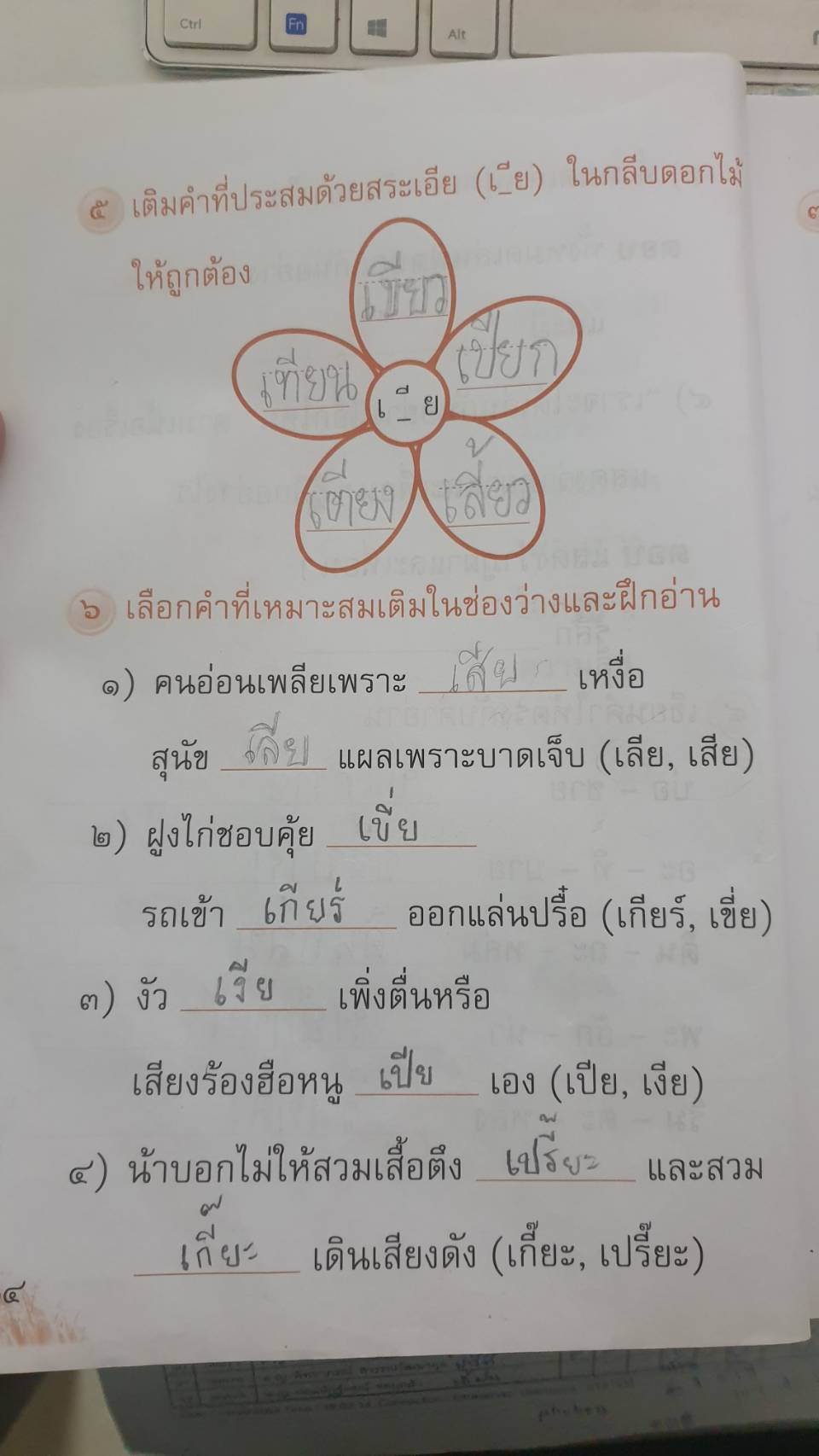 เสีย
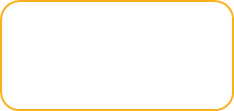 เลีย
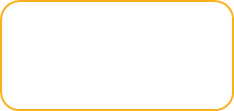 เขี่ย
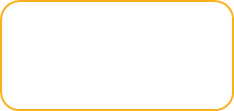 เกียร์
เงีย
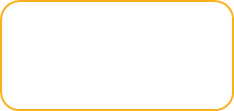 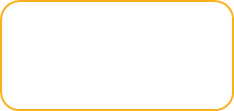 เปีย
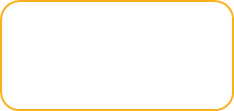 เปรี๊ยะ
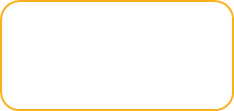 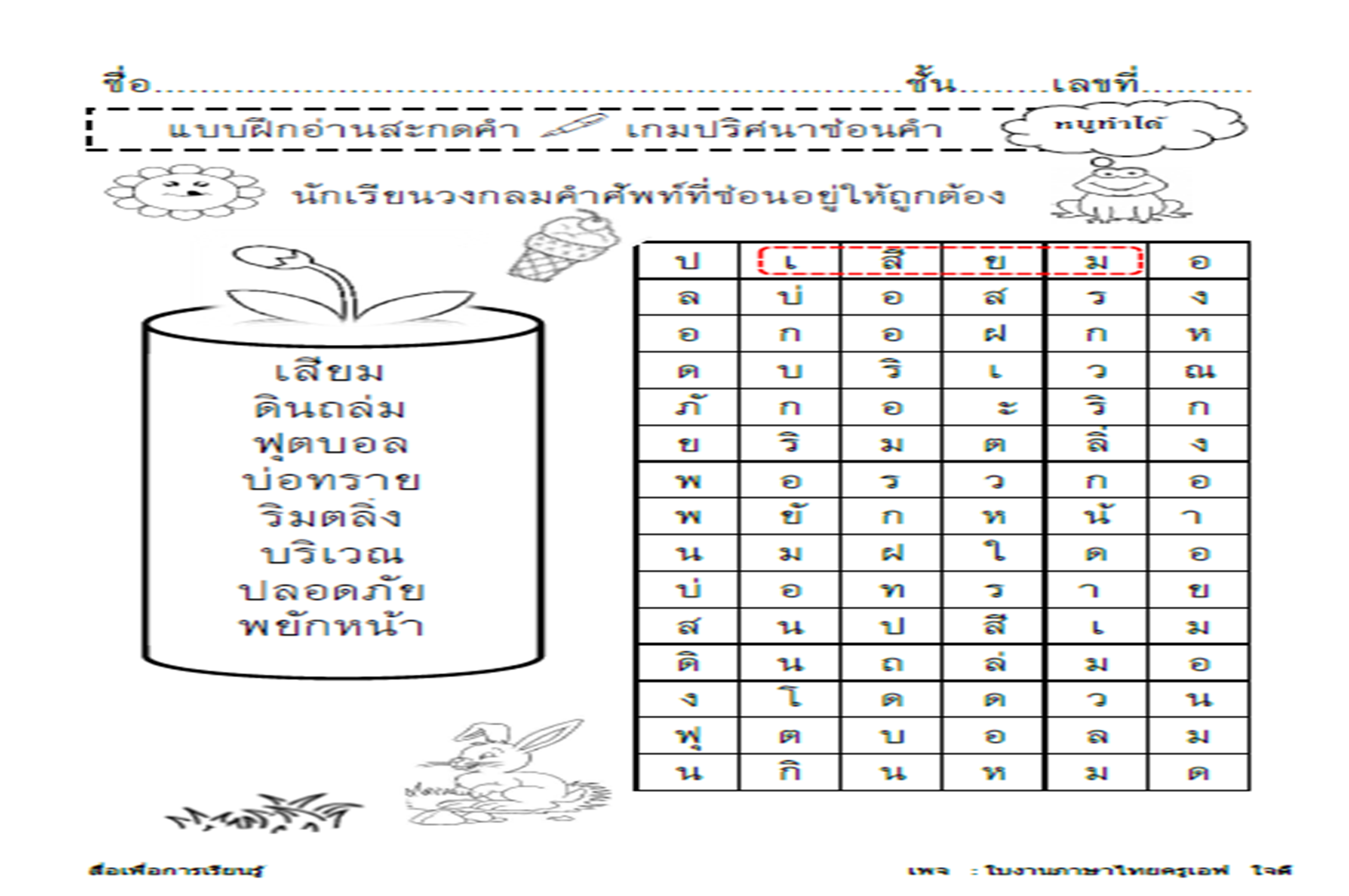